CSCE 742 Software Architectures
Lecture 14ATAM  Case Study II  Earth Observing System
Topics

ATAM Case Study Continued

Ref: The “Evaluating Architectures” book Chap 6
June 28, 2017
Inputs
[ ] Description of important attribute-specific requirements from Phase 0, Step 2, and Phase 1, Step 2.
] All available documentation for architecture being evaluated.
[ ] Description of any attribute-specific architectural approaches from Phase:0, Step 2.
[ ] Sample quality attribute characterizations, such as those shown in Chapter 5.
Activities
[ ] Architect describes technical constraints, other systems with which the system must interact, and attribute-specific architectural approaches.
[ ] Proceedings scribe records highlights of architect's explanations.
[ ] All evaluation team members note architectural approaches used/mentioned, potential risks in light of drivers, and additional stakeholder roles mentioned.
Outputs
[ ] Summary of architecture presentation, recorded by proceedings scribe.
[ ] Architecture presentation materials.
Phase 1 Step 3 Present the Architecture
How it Went
Project manager and one of architects took turns
Key subsystems of ECS are
Data management
Data server
Data ingestion
Data processing and planning
Management interoperability
User interface
Automatic “pushing” of data  into system
“Pulling” selected pieces of data for scientific community
Common metamodel for ECS data (fig 6.9)
View of ECS Components
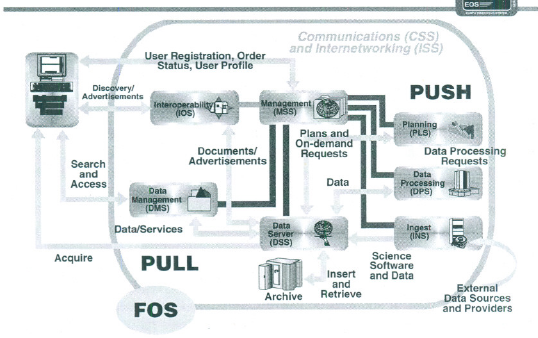 Phase 1 Step 3 Present the Architecture
How it Went continued
Data Management and Data Server Subsystems
Data Management Subsystems - incoming
Data Server Subsystems – handle queries and distribution
Metamodel figure 6.9
Data Ingestion Subsystem
Data Processing and Planning Subsystems
Data products – higher level abstractions of raw data
Routine production requests
On-demand requests
In the future product requests (e.g., a data acquisition request)
Management and Interoperability Subsystems
User Interface Subsystem
ECS Data Pyramid
Phase 1 Step 3 Present the Architecture
Speaking From Experience
One hour presentation! – condensing this is useful to the project
This provides better information than a multi-hour presentation. It focuses at the right level.
The architect will talk for 20 hours if you let him!
Evaluation team looks for and urges architect to present the key architectural approaches
Phase 1 Step 4 Identify Architectural Approaches
Step Summary Checklists (page 162)
Inputs: 
Important attribute-specific requirements from step 2 of phases 0 and 1
Architecture presentation material
Attribute-specific architectural approaches
Architectural approaches identified by the team during the presentation
Sample quality attribute characterizations
Activities: 
Evaluation team identifies approaches
Either ask the architect to identify major approaches, or
Poll the team
Ask the architect to validate the list gathered
Scenario scribe records the list of approaches
Outputs: list of approaches recorded by both scribes
Step Description - the purpose for looking for approaches is to start formulating questions and conclusions about how the architecture is realizing key goals.
Inputs
[ ] Description of important attribute-specific requirements from Phase 0, Step 2, and Phase 1, Step 2.
[ ] Architecture presentation materials from Step 3.
[ ] Description of any attribute-specific architectural approaches from Phase 0, Step 2.
[ ] Architectural approaches identified by team members during presentation of the architecture.
[ ] Sample quality attribute characterizations, such as those shown in Chapter 5.
Activities
[ ] Evaluation team identifies approaches inherent in the architecture as presented.
Options:
[ ] Evaluation leader asks architect to quickly identify the major approaches he thinks were used
[ ] Evaluation leader polls team to gather the approaches identified by each member.
[ ] Evaluation leader asks architect to validate the list gathered.
[ ] Scenario scribe records the list of approaches for all to see.
Outputs
[ ] List of approaches recorded by scenario and proceedings scribes.
Phase 1 Step 4 Identify Architectural Approaches
Step Description - the purpose for looking for approaches is to start formulating questions and conclusions about how the architecture is realizing key goals.
How it went
Architectural approaches identified
Client-server since heavily data-centric
Distributed data repositories to enhance reliability and performance
Distributed objects with transparency  are used to achieve modifiability in a distributed setting
Three-tiered layered approach for higher level data generation
Metadata “supports” usability by interpreting terabytes of data
Activities
[ ] Evaluation leader facilitates the identification, prioritization, and refinement (to scenarios) of the most important quality attributes. Address the followingsteps
[ ] Assign "Utility" as root.
[ ] Assign quality attributes identified as important to this system as children of root.
[ ] Facilitate identification of third-level nodes as refinements of second level nodes, for example, "latency" might be a refinement of "performance“ or "resistance to spoofing" might be a refinement of "security."
Use sample quality attribute characterizations to stimulate discussion.
[ ] Facilitate identification of quality attribute scenarios as fourth-level nodes.
[ ] Ask development organization participants to assign importance to the scenarios, using H/M/L scale.
[ ] For those scenarios rated "H," ask the architect to rate them in terms of how difficult he or she believes they will be to achieve. Use H/M/L scale.
[ ] Questioners make sure that important quality attributes are represented in the tree or point out differences between what has been generated and what was presented as drivers or what appeared in requirements specification. Questioners also listen for additional stakeholder roles mentioned.
[ ] Scenario scribe records the utility tree publicly.
[ ] Proceedings scribe records the utility tree in the electronic record.
Inputs
[ ] Business drivers and quality attributes from Step 2.
[ ] List of architectural approaches recorded during Step 4.
[ ] Template for the utility tree for the proceedings scribe to use when capturing the utility tree. The template can be a table such as Table 6.2 on page 156 with the entries blanked out.
Phase 1 Step 4 Identify Architectural Approaches
Issues from Architectural approaches identified
Client-server – contention issues for DB and throughput questions
Distributed data repositories – DB consistency; modifiability 
Distributed objects with transparency  - a plus for modifiability potential negative for performance
Three-tiered layered approach – ditto + modifiability ? performance
Metadata - + usability; ? Modifiability
Speaking from Experience
Straightforward step 
Usually 30 minutes or less
Difficulties if the architect has not thought of architectural approaches ahead of time!!!
Phase 1 Step 5 Generate Quality Attribute Utility Tree
Step Summary Checklists (page 164)
Inputs: 
Business drivers and quality attributes from step 2
List of architectural approaches from step 4
Template for utility tree (table 6.2 page 156)
Activities:  Team leader facilitates the identification, prioritization and refinement (to scenarios) of important quality attributes
Assign “Utility” as root
Assign quality attributes identified as important as children of root
Facilitate identification of third level nodes, refining second level
Facilitate identification of quality attribute scenarios
Ask development organization to assign importance priorities
For high importance qualities ask  architect to rate as to difficulty to achieve
Questioners: 
Scribes: record everything
Outputs: utility tree prioritized by importance
Phase 1 Step 5 Generate Quality Attribute Utility Tree
How it Went
For ECS had prototype utility tree to start from
Working at the top – 50 “study goals” abstracted to
Operability
Maintainability
Scalability
Performance
Flexibility/extensibility
Reliability/availability
Security
Usability
Table 6.3
Crafting scenarios
Phase 1 Step 5 Generate Quality Attribute Utility Tree
How it Went
Crafting scenarios – to fill out fourth level of utility tree        “refine quality attributes into analyzable quality attribute scenarios”
Quality Attribute refinement (level 3): Changes to one subsystem require no changes to other subsystems

Quality Attribute refinement (level 4): Deploy the next version(5B) of the science data server with an update to the earth science data types and the latitude/longitude box support into the current (5A) baseline in less than 8 hours with no impact on the other subsystems or search, browse, and order availability

Other examples page 167
Prioritizing Utility Tree – adding importance and difficulty ratings Table 6.3
Phase 1 Step 5 Generate Quality Attribute Utility Tree
Speaking from Experience
Quality Attribute names – different meanings in different communities
Missing leaves
Well-formed scenarios –  encourage but don’t inhibit to “stimulus-environment- response” form
Scenarios versus requirements don’t duplicate functional requirements
Rank assignment – numbers versus High, Medium, Low
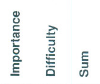 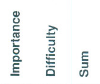 Table 6.3 Subset of the ECS Utility Tree
Operability
Reliability/Availability
Scalability
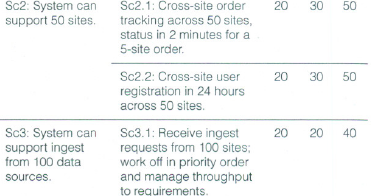 Performance
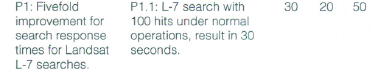 Phase 1 Step 6 Analyze the architectural Approaches
Step Summary Checklists (page 173)
Inputs: 
utility tree
list of architectural approaches
analysis of architectural approaches template
Sample quality attribute characterizations
Activities: 
Architect identifies components, connectors, constraints  relative to important nodes in utility tree
Evaluation team generates questions
Style specific questions
Quality attribute specific questions
Proceedings scribe records discussions, risks, nonrisks, sensitivity points and tradeoff points
Scenarios scribes records risks, nonrisks, … open issues as identified by evaluation leader
Outputs: List of sensitivity points, tradeoff points, risks and   non-risks
Step Description
Analysis does not entail “detailed simulation” or mathematical modeling – more of a qualitative analysis
Use Architectural Analysis Approach Template (fig 3.5)
Phase 1 Step 6 Checklist
Inputs
[ ] Utility tree from Step 5.
[ ] List of architectural approaches from Step 4.
[ ] Analysis of architectural approach template (see Figure 3.5).
[ ] Sample quality attribute characterizations such as those shown in Chapter 5.
Activities
[ ] Architect identifies components, connectors, configuration, and constraints relevant to the highest-priority utility tree scenario nodes.
[ ] Evaluation team generates style-specific and quality-attribute-specific questions as starting points for discussion. Use the architectural mechanisms in the sample quality attribute characterizations as a guide.
[ ] Proceedings scribe records discussion and records risks, nonrisks, sensitivity points, and tradeoff points.
[ ] Scenario scribe records risks, non risks, sensitivities, tradeoffs, and open issues as they arise, as identified by evaluation leader.
Outputs
[ ] Analysis of architectural approach templates, filled out for analyzed scenario.
[ ] List of sensitivity points, tradeoff points, risks, and nonrisks.
Analysis of Architectural Approach Template fig3.5
Scenario #:  number  Scenario: Text of scenario from utility tree
Attribute(s)		 Quality attribute(s) which scenario covers	
Environment:	 Relevant assumptions about the system environ.
Stimulus:		 Precise statement of the stimulus
Response:		 Precise statement of quality attribute response
Architectural 	Sensitivity     Tradeoff     Risk     Nonrisk Decisions
Relevant Arch. Dec.	Sens. Point#        Tradeoff#      Risk#     nonrisk#
Reasoning		Rationale for why the list of architectural 				decisions contribute to meeting the quality 				attribute requirement of this scenario
Architectural 	Diagram or diagrams of architectural views Diagram		annotated with architectural information to 				support the above reasoning
Example Analysis of Architectural Approach fig 3.6
Scenario #:  A12	Scenario: Detect and Recover from CPU failure
Attribute(s)		 Availability	
Environment:	 Normal Operations
Stimulus:		 One of the CPUs fails
Response:		 .99999 availability of the switch
Architectural 	Sensitivity     Tradeoff     Risk     Nonrisk Decisions
Backup CPUs			S2			R8		
No backup data channel	S3	         T3             R9	     
Watchdog			S4				       N12
Heartbeat			S5	  			       N13
Failover routing		S6				       N14
Analysis of Architectural Approach (cont)
Reasoning
Ensures no common mode failure by using different hardware and operating system	 (see risk R8)
Worst case rollover is accomplished in 4 seconds as computing state takes that long at worst
Guaranteed to detect failure within 2 seconds based on rates of heartbeat and watchdog
Availability requirement might be at risk due to lack of backup data channel (see risk R9)
Architectural Diagram
Primary CPU
OS1
Switch CPU
OS1
Heartbeat (1 sec)
Backup CPU
With watchdog
OS2
Phase 1 Step 6 Analyze the architectural Approaches
How it went
Table 6.4 (next slide)
Figure 6.10
Speaking from experience
Fig 6.10
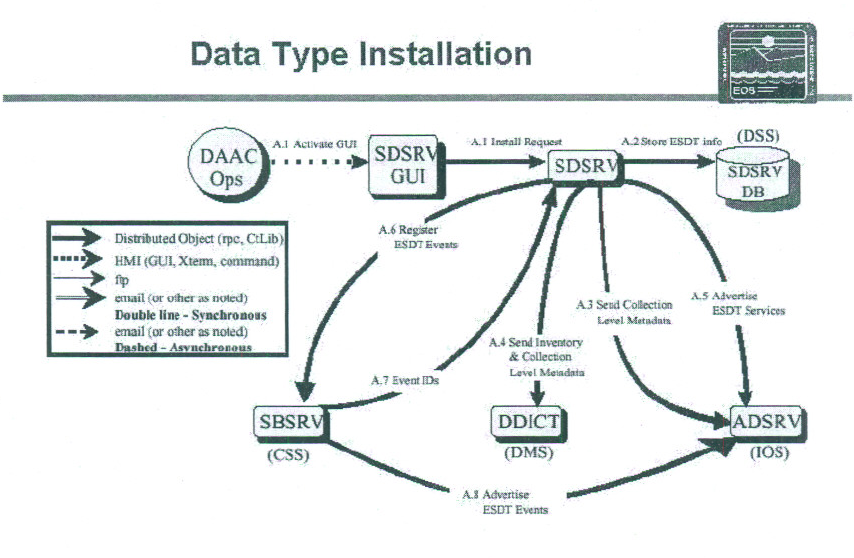 Phase 2, Step 0: Prepare for Phase 2
Inputs
[ ] All outputs generated during Phase 1.
[ ] Team role definitions 
Activities
[ ] Team leader addresses these points:
	[ ] 	Augment the evaluation team, if necessary, by adding questioners expert in quality attribute areas identified during Step 2 and Step 5 during Phase 1. Add team members to fill open roles, if any.
	[ ] Ascertain team members' availability during the evaluation period so that Phase 2 can be scheduled with the client.
	[ ] Make travel arrangements as necessary.
Evaluation leader communicates these points to the client:
[ ] Reiterate the scope of the system being evaluated.
[ ] Send copy of utility tree generated in Phase 1.
[ ] Make sure client invites to Phase 2 the stakeholders who will represent the stakeholder roles identified in Phase 1 and vouches for their attendance. Aim for roughly 10-12.
[ ] Have client send stakeholders read-ahead material for Phase 2: business drivers presentation, architecture presentation, and scenarios from the utility tree from Phase 1 (optional).
[ ] Send the client any read-ahead material you agreed to provide about the evaluation method.
[ ] Ask for architecture documentation that was needed but missing during Phase 1.
[ ] Send an agenda for Phase 2.
[ ] Make sure person hosting Phase 2 has responsibility for arranging for site facilities, meals, and supplies.
[ ] Have team members who are assigned to produce presentation of results (see Phase 0, Step 6: Hold Evaluation Team Kick-off Meeting) draft the sections on business drivers, architecture, utility tree, and architecture analysis using results of Phase 1
[ ] Have team members who are assigned to write final report draft the sections on business drivers, architecture, utility tree, and architecture analysis using results of Phase 1
[ ] All agree on dates, time, and venue for Phase 2. Plan for consecutive days if possible.
Outputs of Phase 2 Step 0
[ ] Action item list and assignments, including
[ ] Evaluation leader-summary of Phase 1.
[ ] Client-list of stakeholders who will participate in the next phase.
[ ] Architect-missing architecture documentation, if any.
[ ] All-dates, times, venue for next step(s).
[ ] Host of Phase 2- Arrange site facilities, meals, and supplies for next step(s).
[ ] Updated list of team role assignments.
[ ] First draft of business drivers, architecture, utility tree, and analysis portions of results presentation and final report
Phase 2 Steps 1-6
Summary handouts from phase 1 provided
Business drivers
List of architectural approaches
Utility tree
Current lists on flip-charts on conference room wall
Risks
Non-risks
Sensitivity points
Tradeoffs
Stakeholders had questions about meaning of specific scenarios
Phase 2 Step 7 Brainstorm and Prioritize Scenarios
Scenarios drive the testing phase of the ATAM
Scenarios are used to:
Represent stakeholders’ interests
Understand quality attribute requirements

The Goal of construction of Quality Attribute Utility Tree is  to understand how the architect handled quality attr. Drivers
The purpose of scenario brainstorming is to “take the pulse” of the larger stakeholder community
Phase 2 Step 7 Checklist page 188Brainstorm and Prioritize Scenarios
Inputs: Scenarios from the leaves of the utility tree
Activities:
Evaluation leader facilitates brainstorming activity
Evaluation leader facilitates prioritizing of scenarios
Questioners make sure that scenarios represent the desired mix of quality attributes and/or stakeholder roles
Outputs
List of high priority scenarios
List of remaining scenarios
Augmented utility tree
Lists of risks, if any, arising from mismatch of high priority scenarios and utility tree
Input
[ ] Scenarios from the leaves of the utility tree developed during Step 5.
Activities
[ ] Evaluation leader facilitates brainstorming activity.
[ ] Use the scenarios at the leaves of the utility tree to help facilitate this step by providing stakeholders with examples of relevant scenarios. Tell stakeholders that the leaves of the utility tree that were not analyzed are valid candidates for inclusion in this step.
[ ] Put up the list of stakeholders to stimulate scenario brainstorming.
[ ] Ask each stakeholder to contribute a scenario in a round-robin fashion.
[ ] Tell participants not to be constrained by the utility tree structure, attributes in the utility tree, or scenarios at the leaves of the utility tree.
[ ] Encourage participants to submit exploratory scenarios as well as use cases and growth scenarios.
[ ] Open the floor for spontaneous contributions from any stakeholder.
Don't let one or two people dominate. Don't let people propose solutions to the scenarios. Don't let people disparage or dismiss a particular scenario. Aim for around 30-60 scenarios.
[ ] Questioners are responsible for brainstorming scenarios that address their assigned quality attributes. Make sure there are scenarios that represent each stakeholder.
[ ] Scenario scribe records each scenario for all to see, being careful to use the exact wording proposed or adopted by consensus.
Evaluation leader facilitates prioritizing of scenarios.
[ ] Allow 5 minutes for the consideration of voting.
[ ] Allow people to walk around the posted flipcharts and propose consolidation (a person places an adhesive note next to a scenario with the number of another scenario that he or she believes is similar).
[ ] After everyone sits down, the group adopts or rejects each consolidation proposal.
[ ] Write the scenario numbers on the whiteboard (leaving the posted scenarios up where people can see them).
[ ] Assign n votes to each participating member of the audience (including evaluation team members other than the team leader), where n is 30 percent of the number of scenarios. Each person may assign their n votes however they please: all for one scenario, one each to n scenarios, or any combination.
[ ] Go around the room and have each person publicly assign one half of their votes. Then go around the room in the opposite direction and have each person publicly assign the other half of their votes. (This prevents anyone from having undue influence on the voting merely by accident of their seating location.)
[ ] Tally votes in front of the users.
[ ] Use any naturally occurring break in the tallies to separate the high priority scenarios from the lower ones. Only the high-priority ones are considered in future evaluation steps.
[ ] Allow anyone in the group to make impassioned pleas to include a scenario that would otherwise be excluded.
[ ] Exercise discretion to add scenarios that have not been voted "above the line," such as exploratory scenarios.
[ ] After prioritization, facilitate assignment of each high-priority scenario to a place in the utility tree. A scenario will already be present, will constitute a new leaf, or will constitute a new branch. If a whole new branch, have scribe record a possible risk that the relevant quality attribute was not considered by the architect.
[ ] Questioners make sure that scenarios represent the desired mix of quality attributes and/or stakeholder roles.
Outputs of Phase 2 Step 7
[ ] List of high-priority scenarios.
[ ] List of remaining scenarios.
[ ] Augmented utility tree.
[ ] List of risks, if any, arising from mismatch between high-priority scenarios and utility tree.
Phase 2 Step 7
Evaluation leader facilitates brainstorming activity
Evaluation leader facilitates prioritizing of scenarios
Phase 2 Step 8 Analyze Architectural Approaches
Phase 2 Step 8 Checklist page 196 Analyze Architectural Approaches